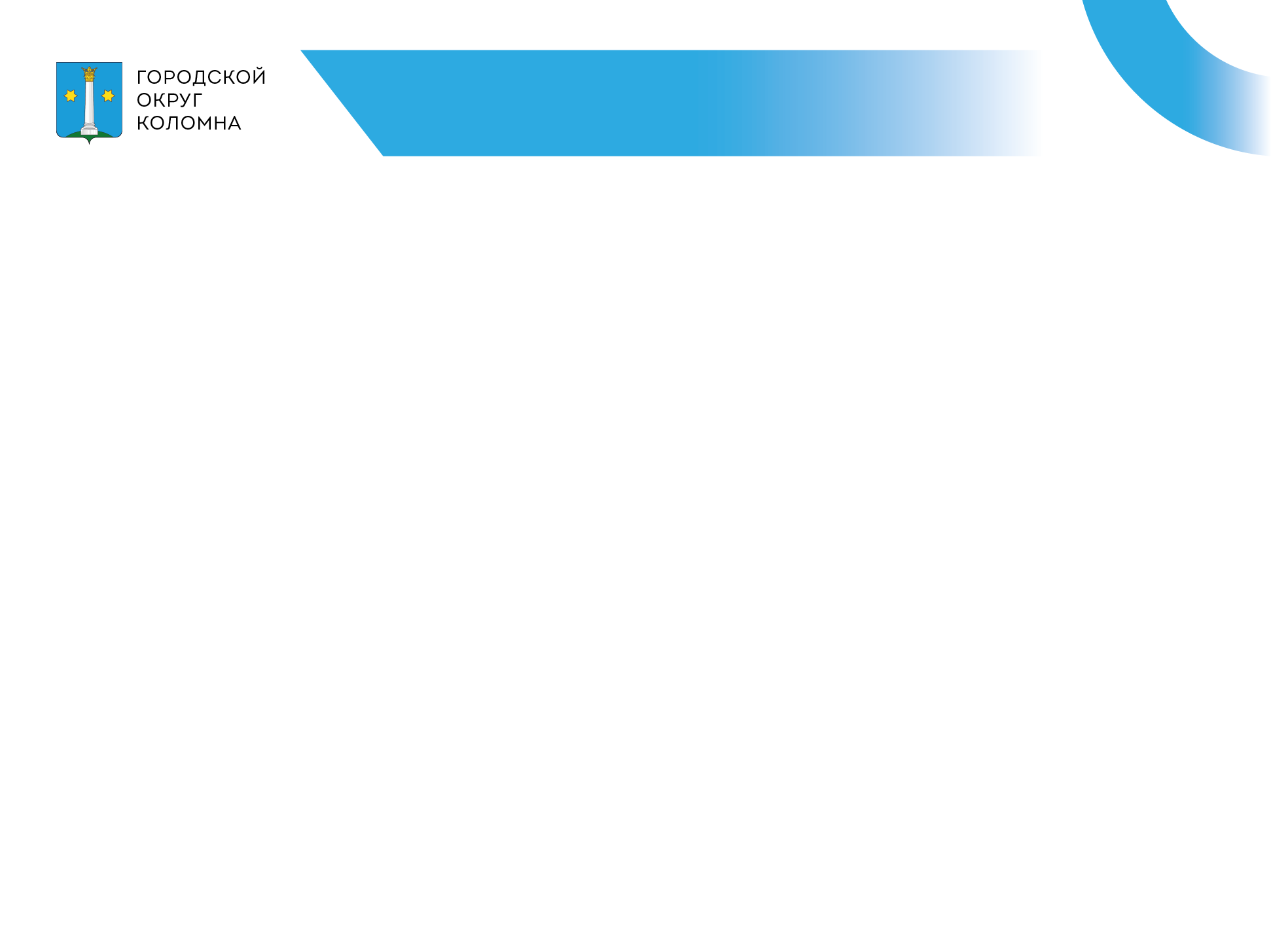 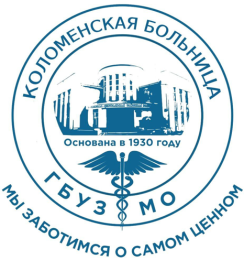 ГБУЗ Московской области 
«Коломенская больница»
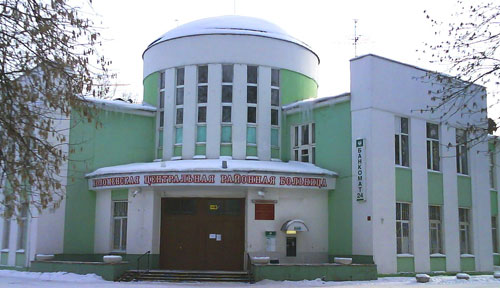 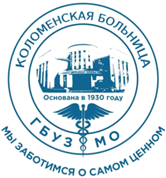 НАША ИСТОРИЯ 1930-2024
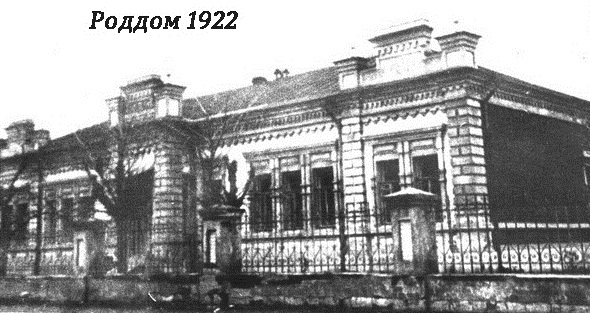 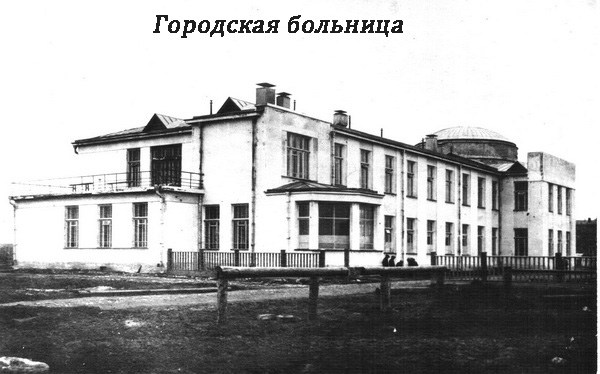 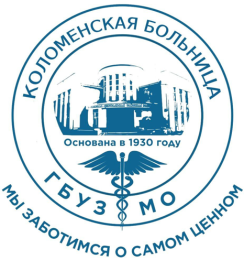 ХАРАКТЕРИСТИКА
В составе 20 амбулаторно-поликлинических подразделений общей мощностью 3417 посещений  в смену
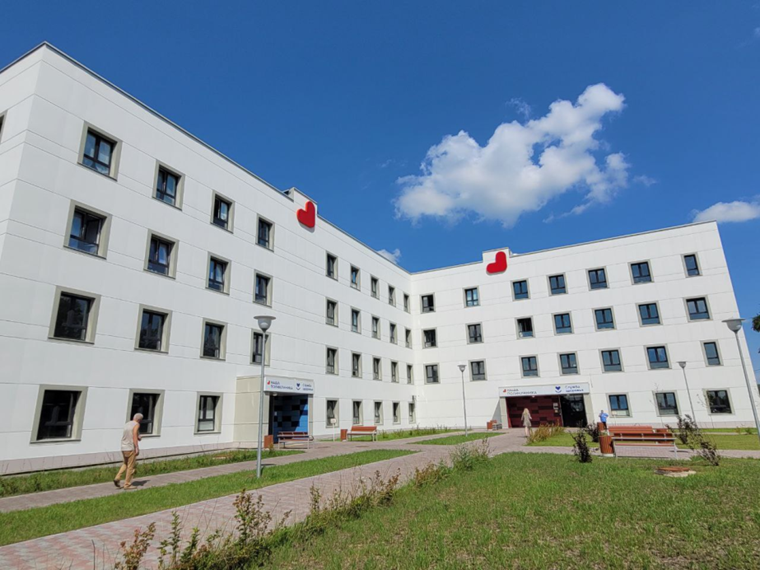 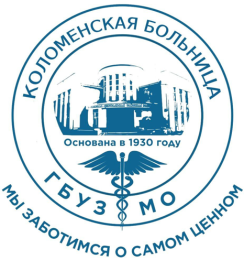 ХАРАКТЕРИСТИКА
СТАЦИОНАР:
835 коек круглосуточного пребывания по 31 профилю
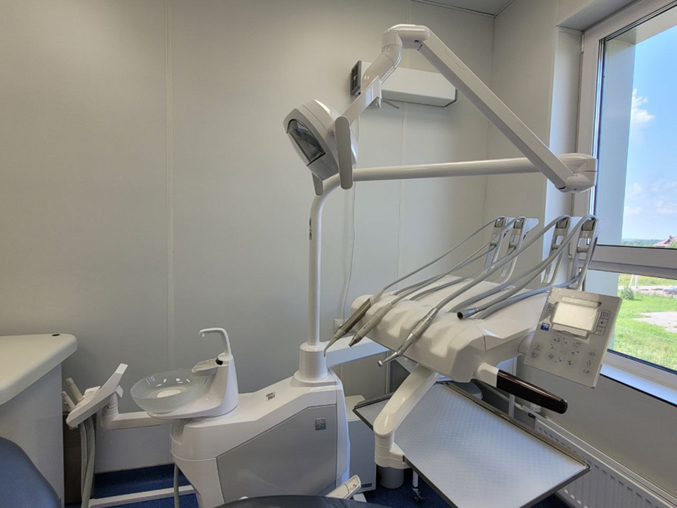 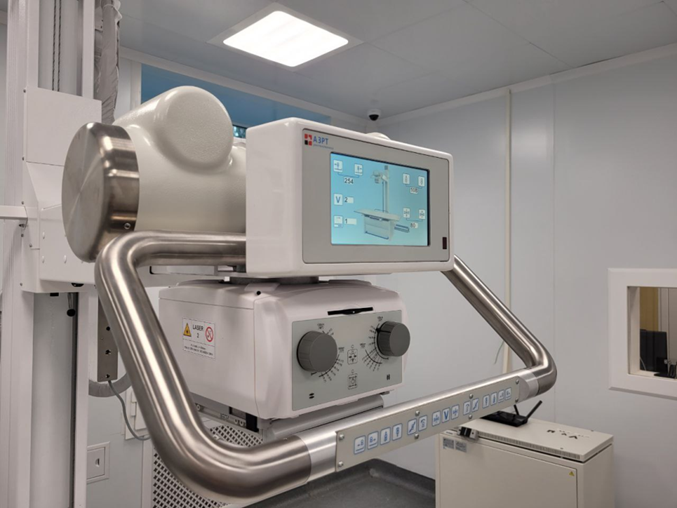 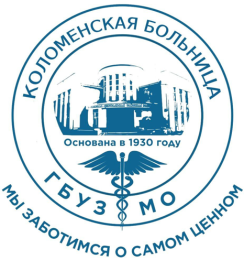 ХАРАКТЕРИСТИКА
Комфортные поликлиники, оснащенные оборудованием экспертного класса
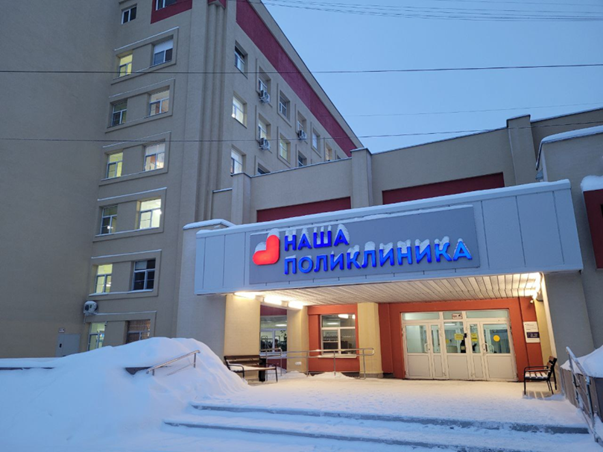 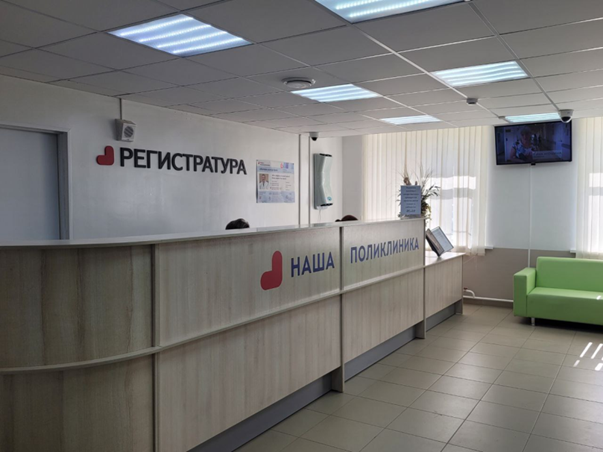 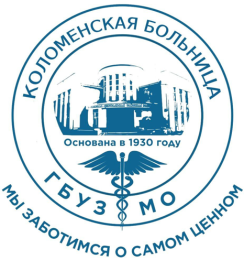 ХАРАКТЕРИСТИКА
В штате 2247
сотрудников, из них:

568 врач
1266 с.м.р.












	
В целях
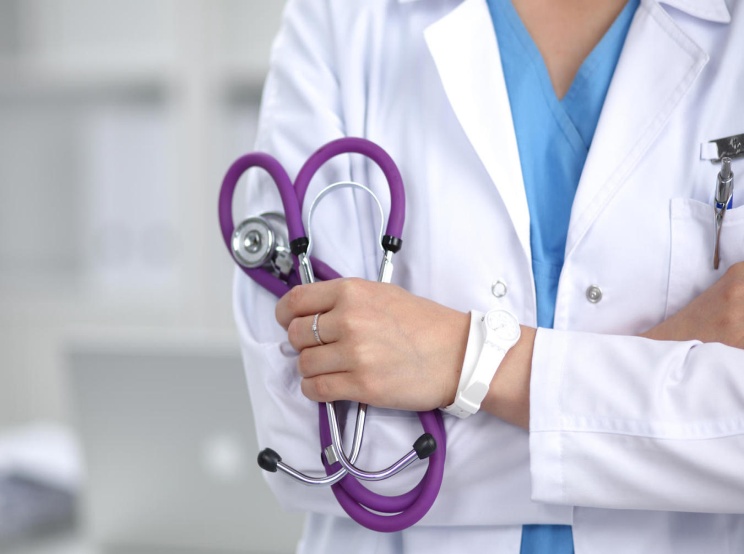 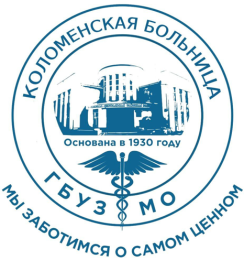 НАША ГОРДОСТЬ
13 кандидатов медицинских наук
 1 доктор медицинских наук
 21 Заслуженный работник здравоохранения Московской области
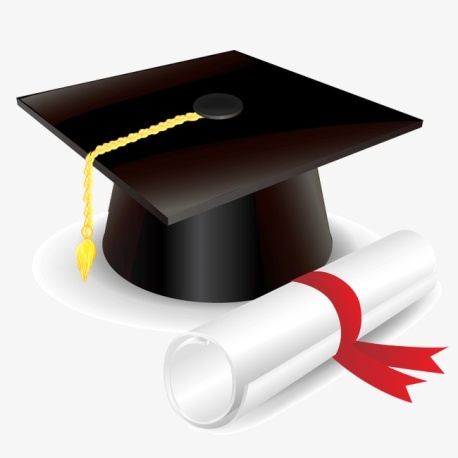 НАШИ ВОЗМОЖНОСТИ
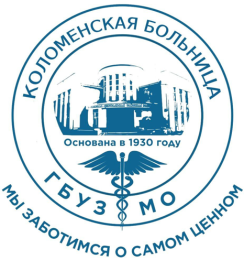 Региональный сосудистый центр
Травмоцентр 1 уровня
Центр амбулаторной онкологической помощи
Центр лучевой диагностики
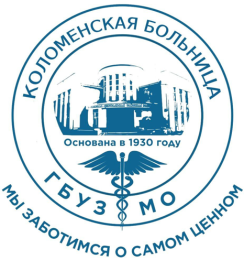 РЕГИОНАЛЬНЫЙ СОСУДИСТЫЙ ЦЕНТР
Кардиология;
ОНМК;
Сердечно-сосудистая хирургия;
Рентгенэндоваскулярная хирургия
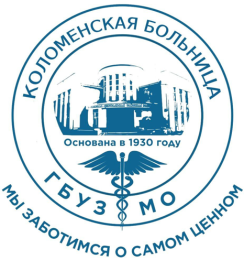 ЦАОП (Центр амбулаторной онкологической помощи)
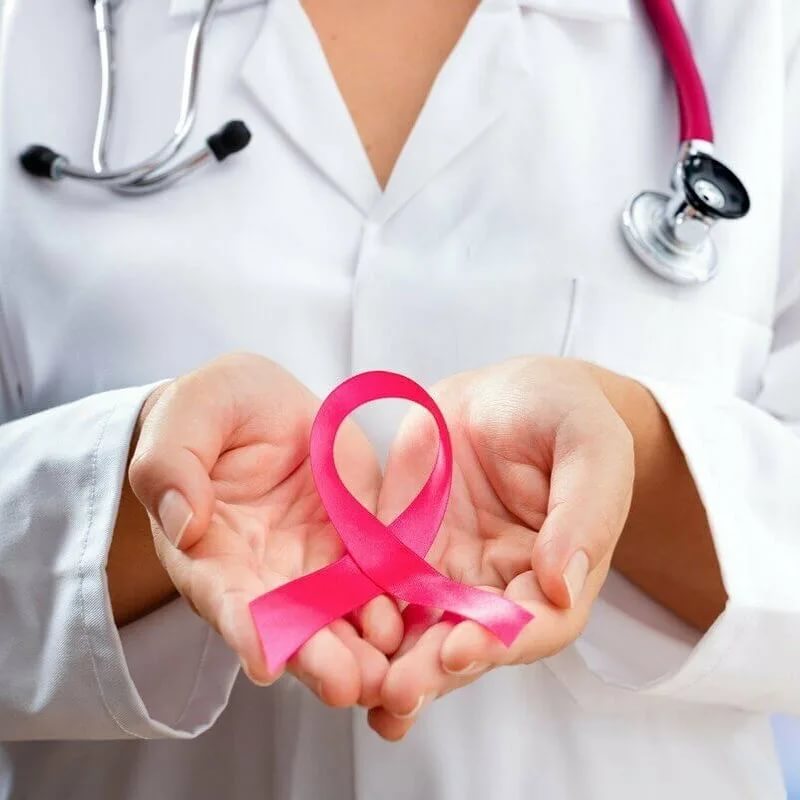 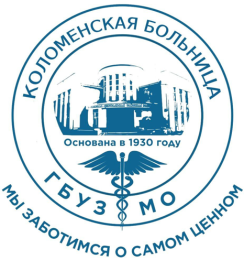 ЦЕНТР ЛУЧЕВОЙ ДИАГНОСТИИКИ
Остеоденситометрия
Компьютерная томография (КТ)
Магнитно-резонансная томография (МРТ)
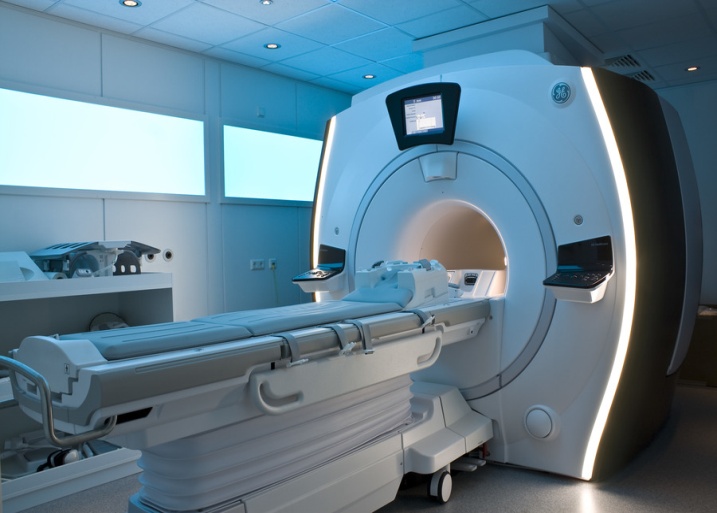 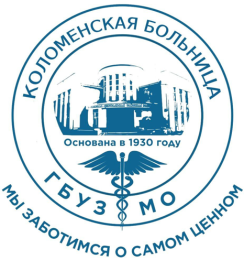 ЦЕНТР ЛУЧЕВОЙ ДИАГНОСТИИКИ
Чрезпищеводная эхокардиография
Эластография
Исследование периферических нервов
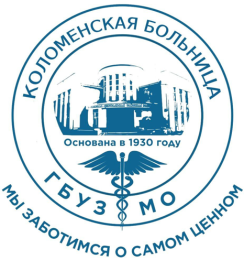 ОТКРЫТЫ ВАКАНСИИ ПО СПЕЦИАЛЬНОСТЯМ
Анестезиология-реаниматология;
Травматология и ортопедия;
Офтальмология;
Оториноларингология;
Онкология; 
Педиатрия;
Терапия; 
Лечебное дело;
Неврология;
Кардиология;
Хирургия;
Функциональная диагностика

Заработная плата начинающего специалиста от 80 тыс. руб.
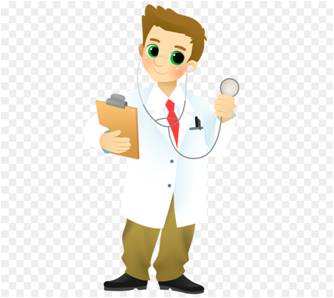 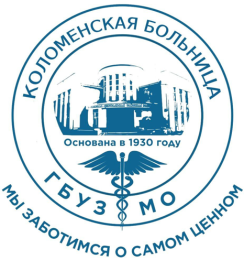 МЕРЫ СОЦИАЛЬНОЙ ПОДДЕРЖКИ
Единовременные компенсационные выплаты в   размере   от  1 до 1,5 млн.   рублей   при трудоустройстве в сельскую местность 
 Ежемесячная  денежная  выплата  за  аренду жилья в размере от 20 тыс. до 30 тыс. рублей 
 Ежемесячные выплаты   молодым специалистам   в   размере  15 тыс. рублей  в течение   первых   3-х лет    работы
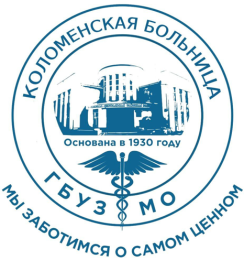 МЕРЫ СОЦИАЛЬНОЙ ПОДДЕРЖКИ
Участие в программах Губернатора  Московской области:
 «Социальная /бюджетная ипотека»
 Доплата врачам участковой службы
     (32 000 рублей)
 Предоставление земельных участков под ИЖС
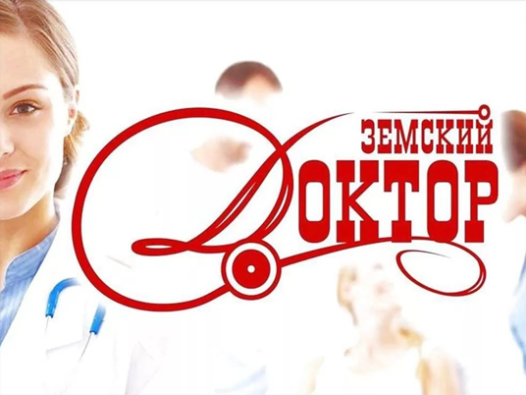 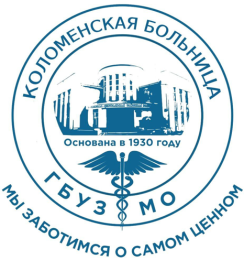 ПОДГОТОВКА КАДРОВ
Направление в целевую ординатуру по потребности учреждения
Профессиональная переподготовка
Повышение квалификации
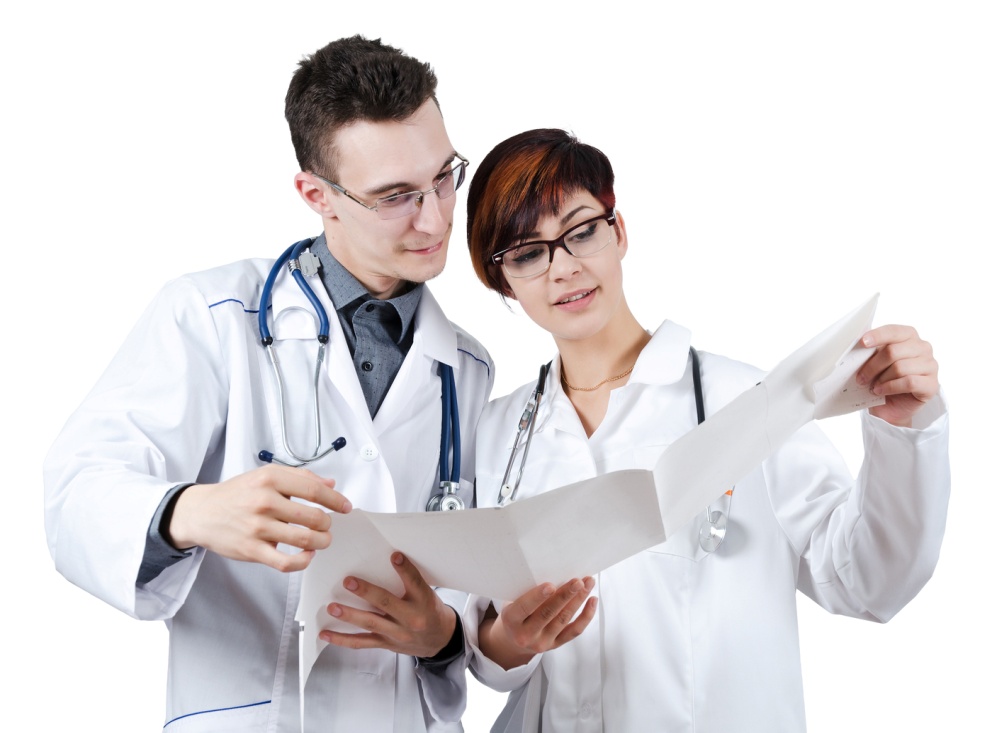 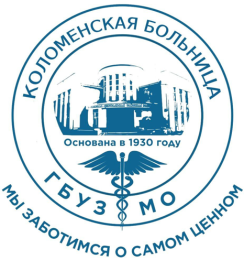 НАШИ КОНТАКТЫ


Официальный сайт:
https://lpu.zdrav.mosreg.ru/gbuz_mo_kolomenskaya_bolnitsa
E-mail: mz_kolomnacrb@mosreg.ru 
Телефон отдела кадров:
8(496) 612-40-61
                     8 (496) 612-42-04
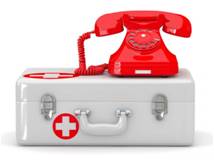 ПРИСОЕДИНЯЙТЕСЬ К КОМАНДЕ ПРОФЕССИОНАЛОВ!
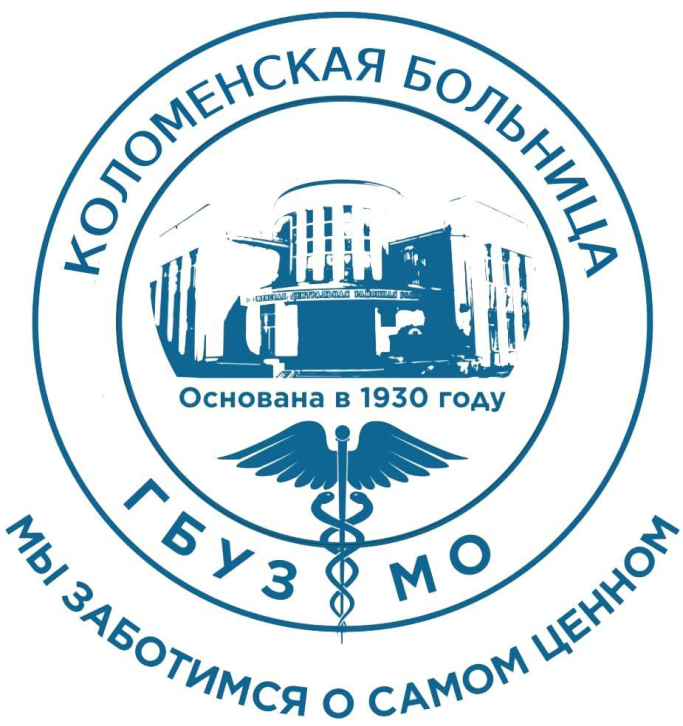